„Mittelalter- und Renaissance-Studien“ (MaRS)
Informationsveranstaltung zum interdisziplinären Masterprogramm des Mittelalterzentrums (MAZ)
Breisacher Tor, Raum 101, 19. Juni 2019
Mittelalterzentrum
gegründet 2006
gemeinsame wissenschaftliche Einrichtung der theologischen, philologischen und philosophischen Fakultät: aktuell ca. 55 Wissenschaftler*innen aus 15 Seminaren und Instituten beteiligt
Aufgaben:
dient der Vernetzung der mediävistischen Disziplinen,
macht Angebote an die städtische/universitäre Öffentlichkeit (→ Ringvorlesungen z.B. im Zeichen des Reformationsjubiläums [2017] oder des Stadtjubiläums [2020]) und
stellt eine Kommunikationsplattform für die Begründung internationaler und interdisziplinärer Forschungsprojekte dar.
Träger des interdisziplinären Masterstudiengangs MaRS: innerhalb des EUCOR-Raums enge Beziehungen zu Straßburg und Basel → gemeinsame Masterseminare
19. Juni 2019
Infoveranstaltung
2
Master MaRS – Überblick
Der interdisziplinäre Studiengang richtet sich an Studierende aus dem In- und Ausland mit einem Schwerpunkt im Bereich der Mediävistik und/oder der Renaissanceforschung in ihrem ersten, abgeschlossenen Studium.

Der interdisziplinäre Studiengang ermöglicht Studierenden, ihre bisherigen Schwerpunkte fortzuführen bzw. zu vertiefen, gleichzeitig aber Forschungsgegenstände, Methoden und Theorien benachbarter Fachbereiche kennen zu lernen.

Ein praxisorientiertes Modul des Studiengangs (etwa Praktikum, Mitwirkung bei Lehrveranstaltungen, Ausstellungsvorbereitung) gibt den Studierenden Einblicke in Berufsfelder an und jenseits der Hochschule.
19. Juni 2019
Infoveranstaltung
3
Master MaRS – Überblick
Grunddaten:
Studienbeginn: Sommersemester / Wintersemester
Studiendauer: in der Regel 4 Semester (Ausnahmeregelun-gen bei Auslandssemester!)
Studienabschluss: Masterarbeit (5 Monate) und mündliche Prüfung

Perspektiven:
im akademischen Bereich: Vorbereitung auf die Promotion
im nichtakademischen Bereich steigert der Master (bei entsprechender beruflicher Weiterqualifizierung) die Chancen der Studierenden für Tätigkeiten etwa in Museen, Verlagen, Bibliotheken, Archiven oder im Wissenschaftsmanagement.
19. Juni 2019
Infoveranstaltung
4
Master MaRS – Struktur
Curriculum individuale (50 ECTS)
zwei Masterseminare (Prüfungsleistung)
Masterarbeit (Prüfungsleistung)
45-minütige mündliche Masterprüfung (Prüfungsleistung)
Curriculum commune (38 ECTS)
interdisziplinäre Ringvorlesungen (Studienleistung)
zwei Lehrveranstaltungen zu Quellenkunde (Prüfungsleistung)
praxisbezogene Tätigkeiten (Studienleistung)
Curriculum particulare (16 ECTS)
zwei Lehrveranstaltungen in weiteren Disziplinen (Prüfungsleistung)
Curriculum quodlibetale (16 ECTS)
Lehrveranstaltungen in weiteren Disziplinen (Studienleistung)
19. Juni 2019
Infoveranstaltung
5
http://www.mittelalterzentrum.uni-freiburg.de/
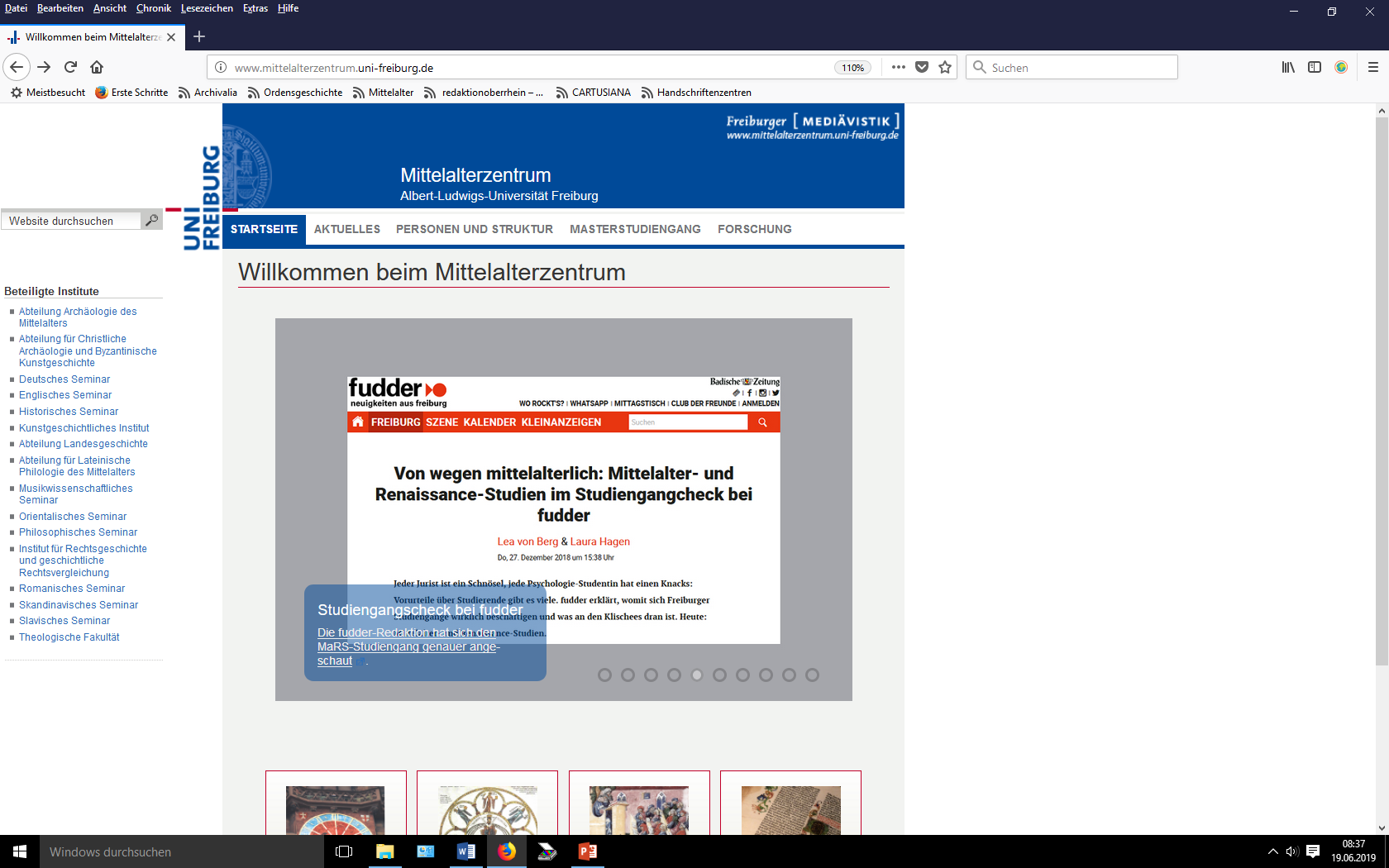 19.06.2019
Präsentationstitel
6
Master MaRS – Bewerbung / Zulassung
Bewerbungsschluss
31. Januar (für das Sommersemester)
15. Juli (für das Wintersemester)

Zulassungsvoraussetzungen
guter bis sehr guter Abschluss (in der Regel B.A., Notendurchschnitt mindestens 2,2)
mindestens dreijähriges Studium mit einem Schwerpunkt im Bereich Mittelalter oder Renaissance
sehr gute Kenntnisse des Deutschen, gute Englisch-kenntnisse sowie Latinum oder äquivalente Lateinkenntnisse
19. Juni 2019
Infoveranstaltung
7
Master MaRS – Bewerbung / Unterlagen
[1] ausgefülltes Antragsformular der Universität Freiburg
[2] eigenhändig unterschriebene Erklärung in deutscher Sprache, dass Sie nicht in einem Master-, Magister- oder Diplomstudiengang im Fach Mittelalter- und Renaissance-Studien eine Prüfung endgültig nicht bestanden oder Ihren Prüfungsanspruch verloren haben.
[3] amtlich beglaubigte Kopien von Nachweisen über Abschlüsse und  amtlich beglaubigte Übersicht über alle Studien- und Prüfungsleistungen
[4] amtlich beglaubigte Kopien von Nachweisen über Sprach-kenntnisse
[5] Motivationsschreiben auf Deutsch oder Englisch (max. zwei DIN A4 Seiten)
[6] tabellarischer Lebenslauf auf Deutsch oder Englisch
[7] Adressen von zwei HochschullehrerInnen, die Auskunft über Ihre bisherigen Leistungen geben können.
19. Juni 2019
Infoveranstaltung
8
Master MaRS – Bewerbung / Infos
Links

Zulassungsantrag	https://www.mittelalterzentrum.uni-freiburg.de/upload/dokumente/mars/bewerbung-am-mittelalterzentrum-fuer-den-master-mittelalter-und-renaissance-studien 

Zulassungsordnung	http://www.jsl.uni-freiburg.de/informationen_fuer_studierende_web/zulassungsordnungen/zulassungsordnung_m_a__mittelalter__und_renaissance_studien_31_03_2016.pdf 

Prüfungsordnung	http://www.mittelalterzentrum.uni-freiburg.de/masterstudiengang/masterstudiengang-mars/struktur/index.html 

Studienverlaufsplan	http://www.mittelalterzentrum.uni-freiburg.de/masterstudiengang/masterstudiengang-mars/struktur/index.html 

Kontakt	Dr. Balázs J. Nemes
		Deutsches Seminar – Germanistische Mediävistik
		Platz der Universität 3
		79098 Freiburg
		balazs.jozsef.nemes@germanistik.uni-freiburg.de
19. Juni 2019
Infoveranstaltung
9
http://www.mittelalterzentrum.uni-freiburg.de/masterstudiengang